I can talk about the importance of communication, honesty and trust in relationships.
I can talk about the kind of partner I would want to involved with, and what I would bring to a relationship.
I understand that adults can be married, in a civil partnership or live together. 
I am developing skills and confidence to make decisions about the relationships I want.
Romantic and Loving Relationships: Love
rshp.scot
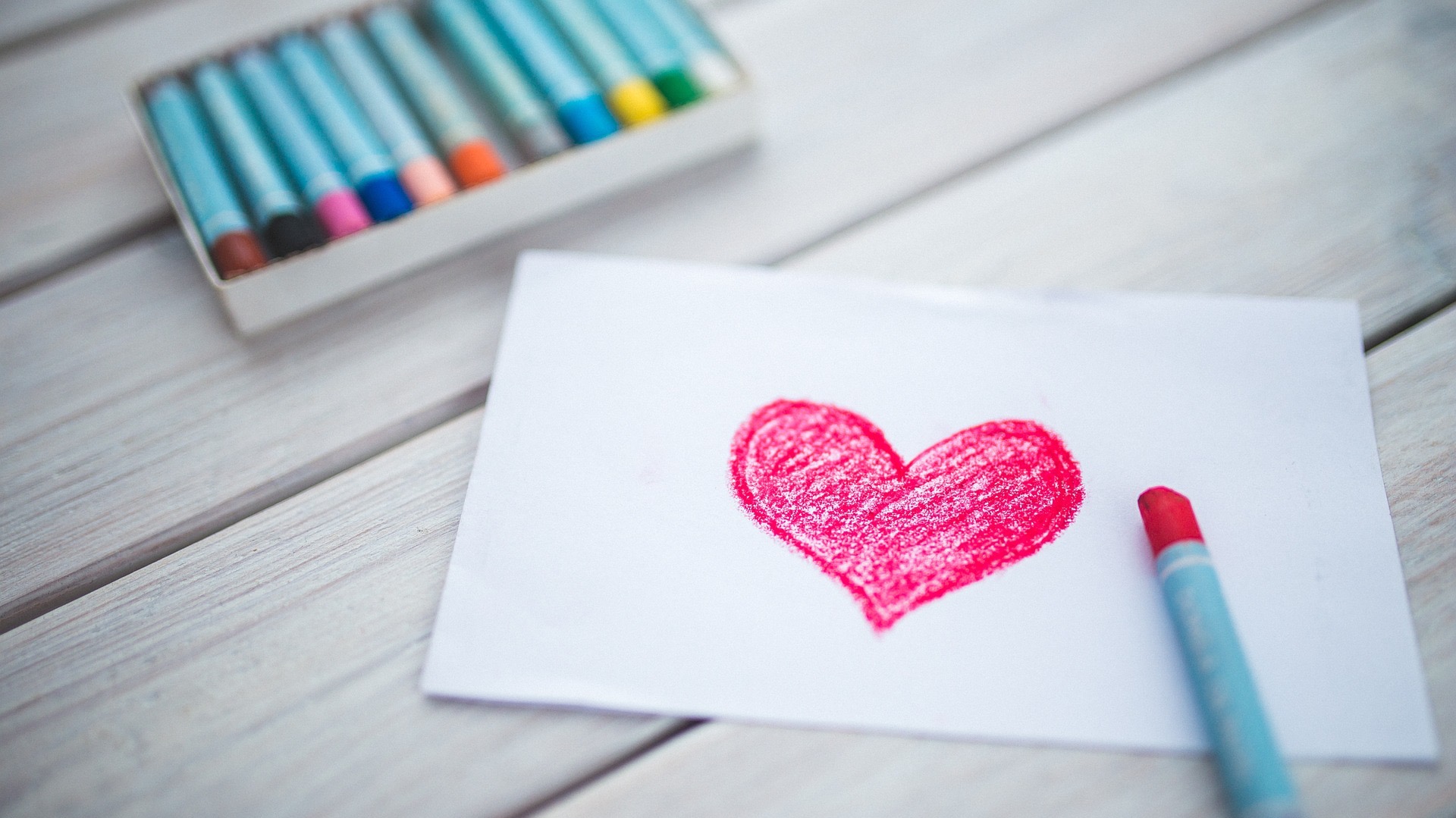 What is love?
rshp.scot
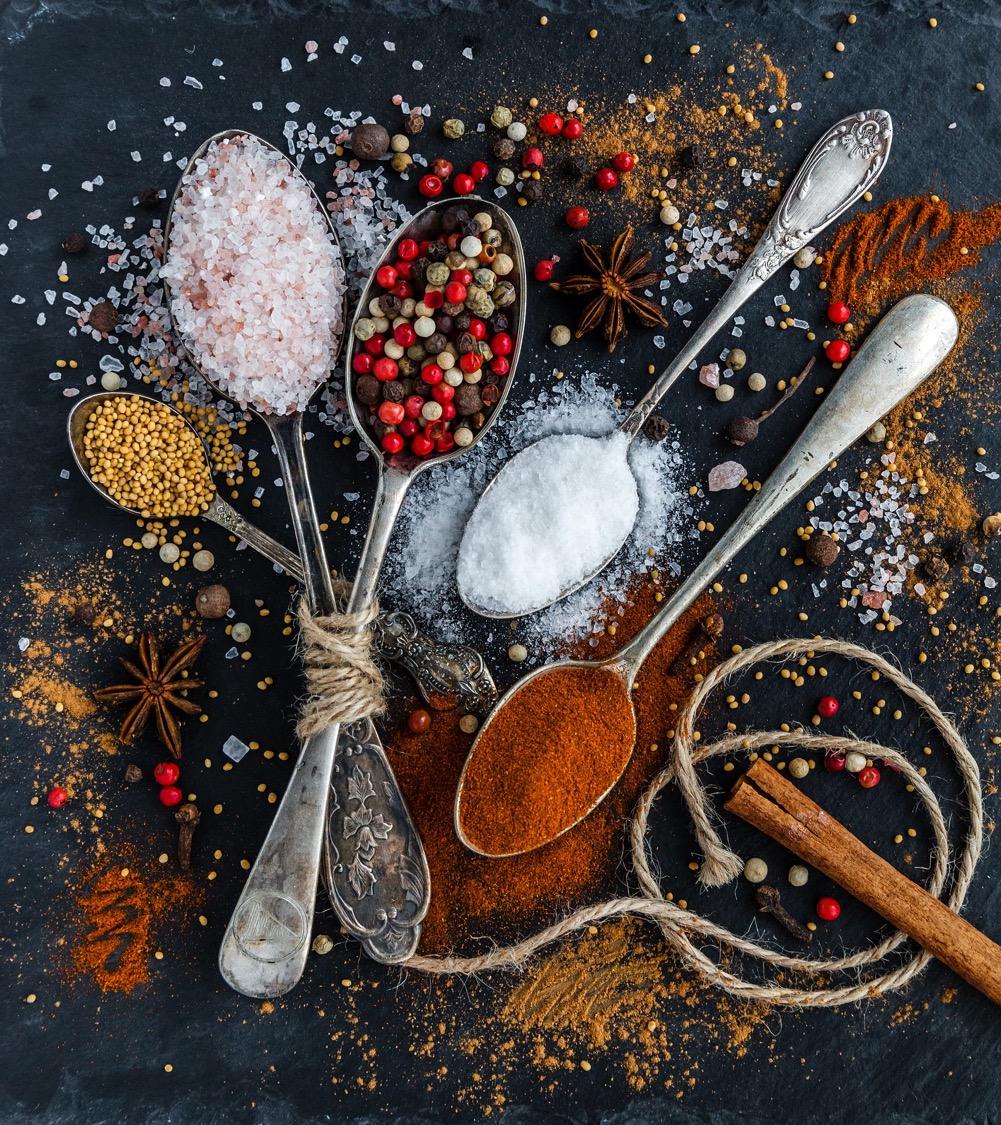 The ingredients of a loving relationship
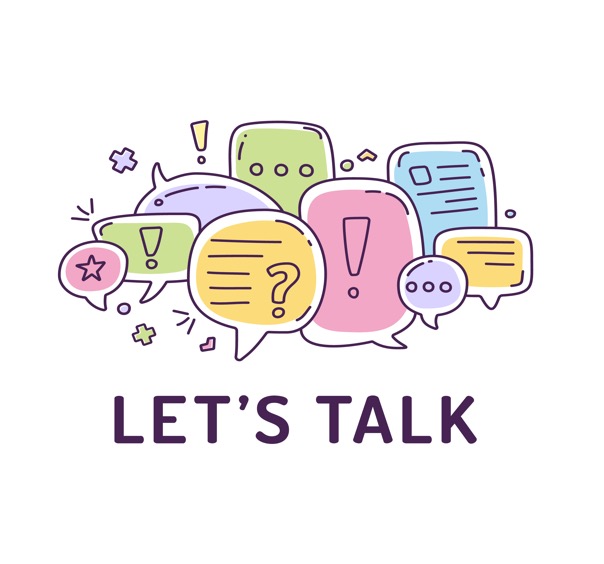 rshp.scot
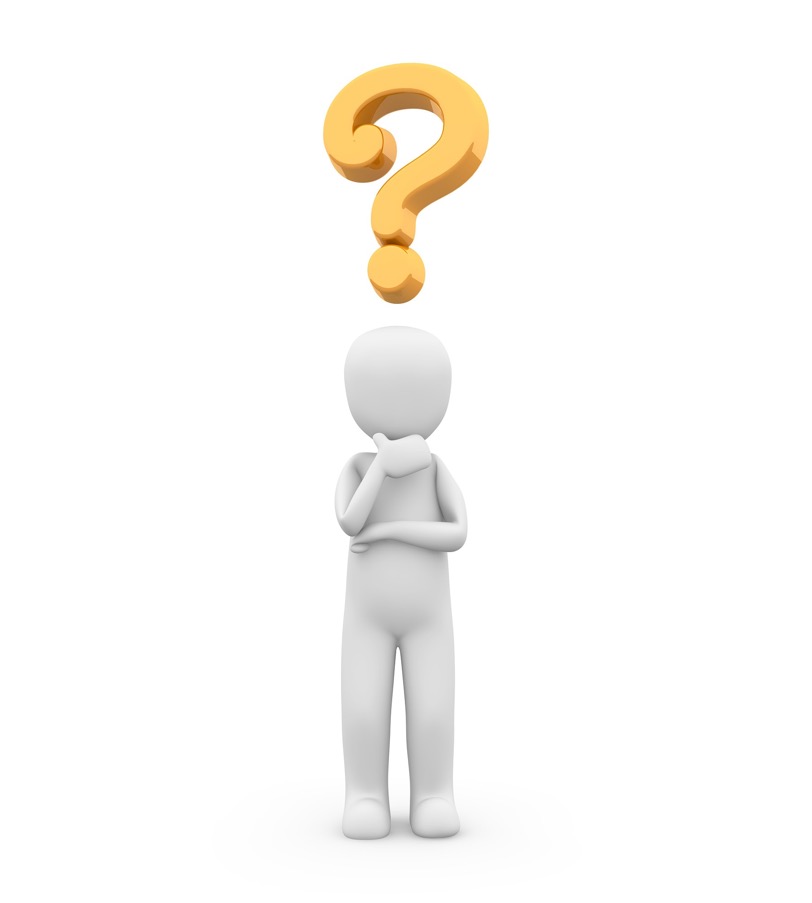 ‘What does it mean to love someone?’ 
A theory of love.
Robert Sternberg, from Yale University in the United States, says that love is made up of 3 things in a relationship. He says a couple needs at least 2 of these to have a good enough relationship, but to be in love with someone, all 3 need to be present.
rshp.scot
Intimacy
Passion
Love
Commitment
rshp.scot
What does Intimacy mean?
rshp.scot
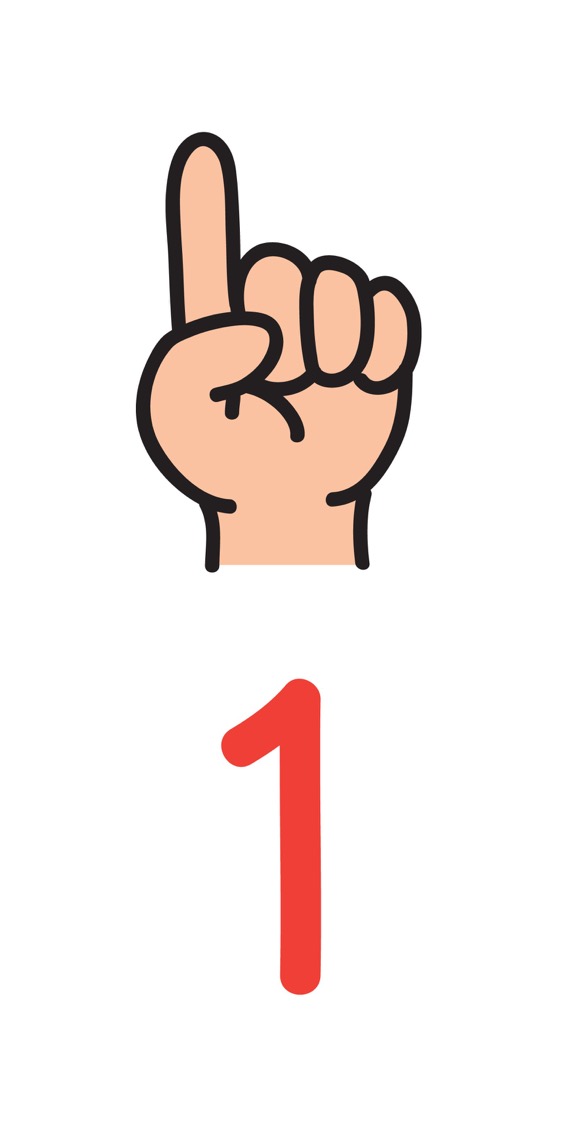 Intimacy means feelings of closeness, connectedness, and bondedness in loving relationships. It is the experience of warmth in a loving relationship.
Intimacy
rshp.scot
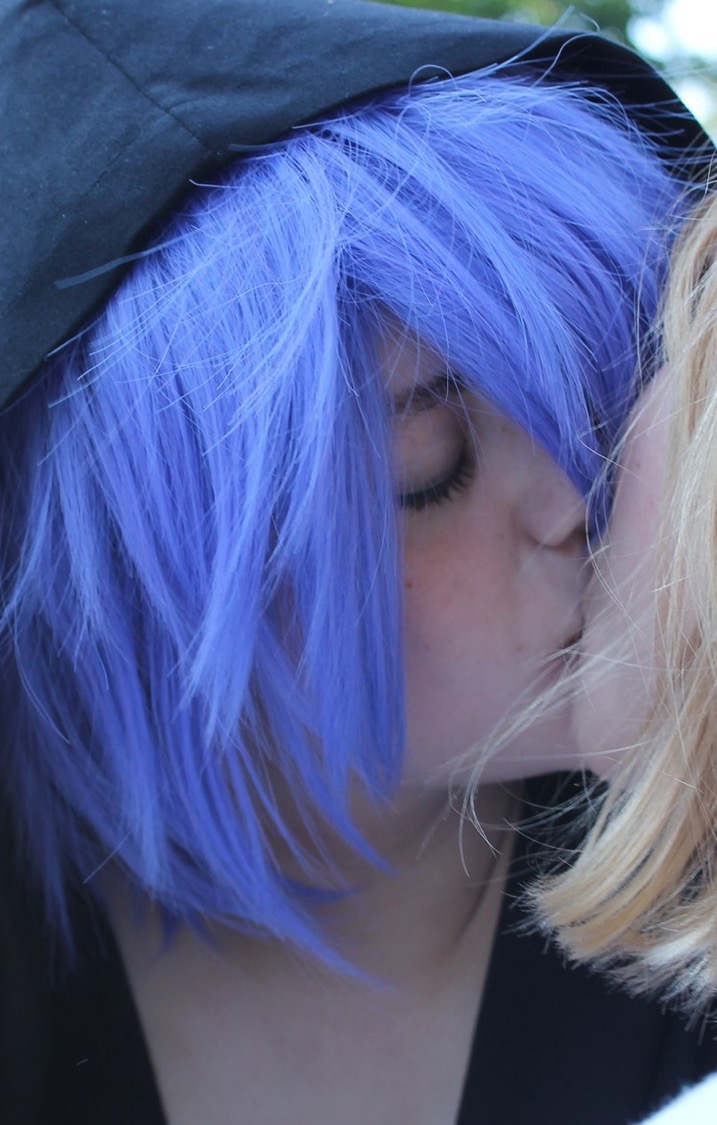 What does Passion mean?
rshp.scot
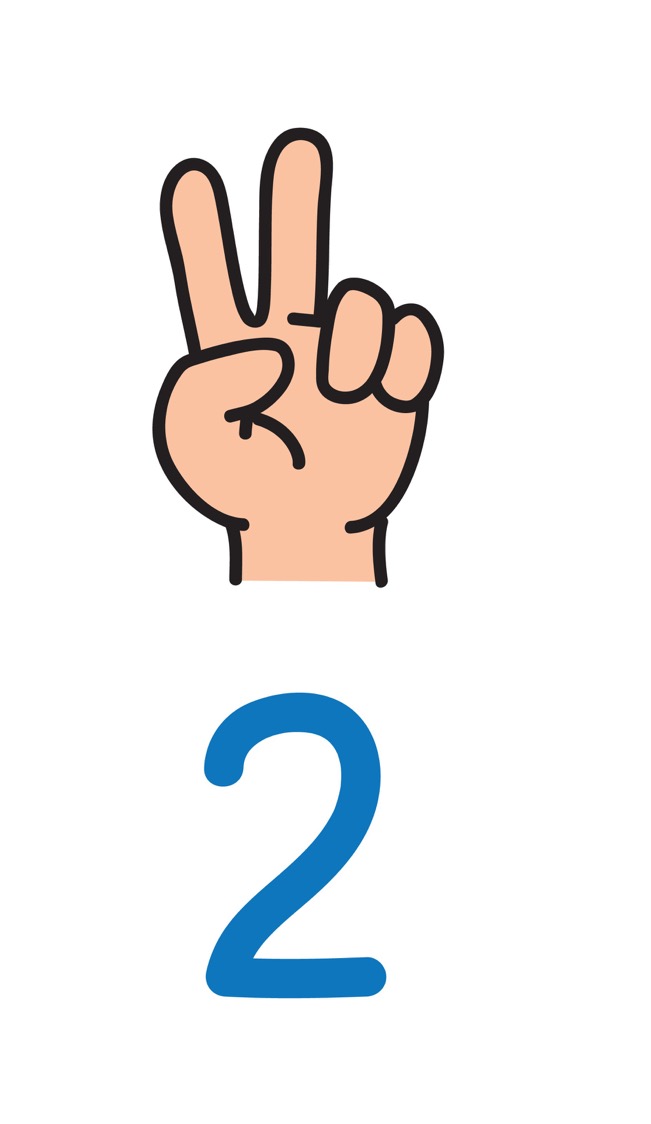 Passion refers to the strong feelings we have that lead to romance and physical attraction and possibly to having sex.
Passion
rshp.scot
What does Commitment mean?
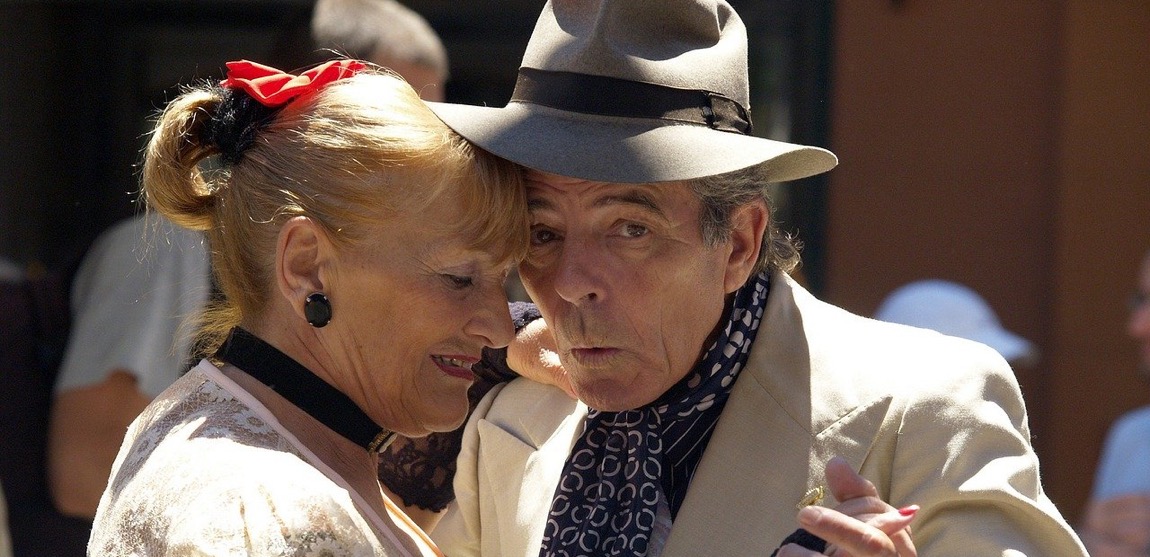 rshp.scot
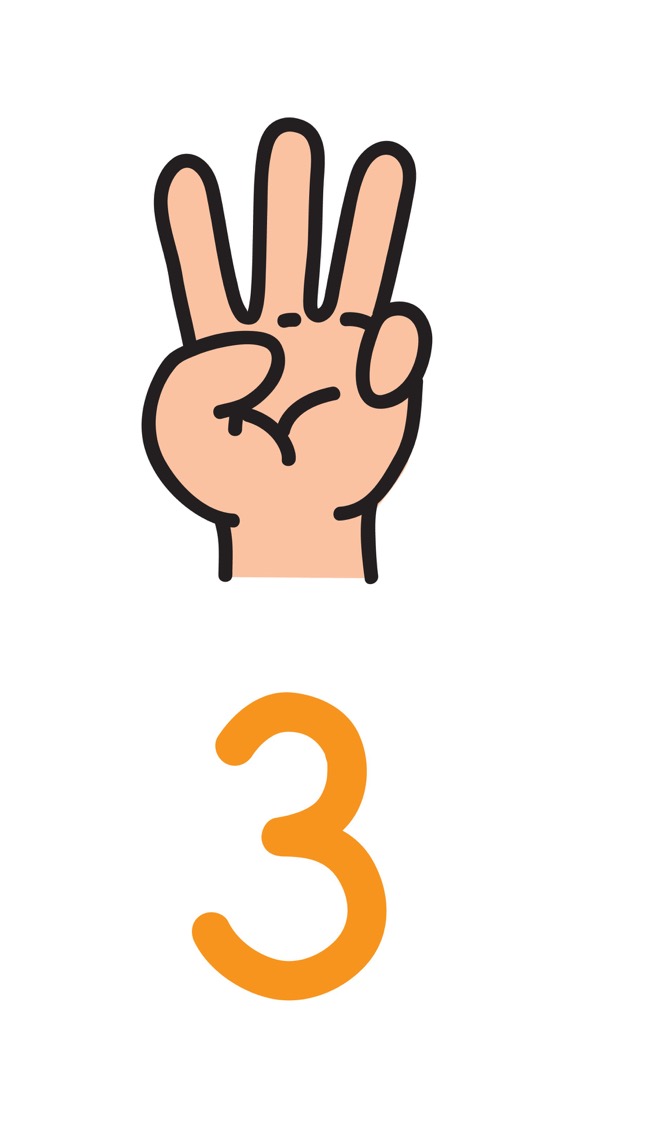 Commitment is about the decision that one loves someone else, and in the long term, the commitment to maintain that love.
Commitment
rshp.scot
Passion refers to the strong feelings we have that lead to romance and physical attraction and possibly to having sex.
Intimacy means feelings of closeness, connectedness, and bondedness in loving relationships. It is the experience of warmth in a loving relationship.
Relationship
Intimacy
Passion
Love
Relationship
Relationship
Commitment is about the decision that one loves someone else, and in the long term, the commitment to maintain that love.
Commitment
rshp.scot
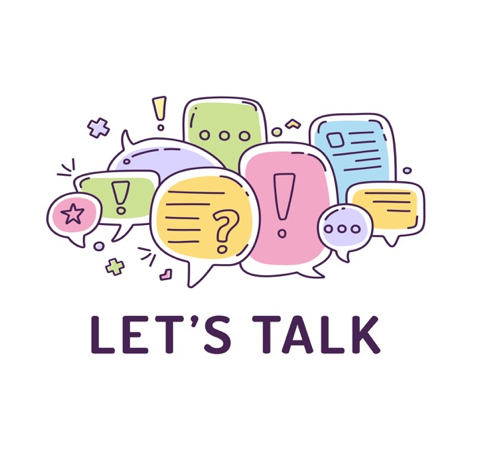 Intimacy, Passion and Commitment
Do you think there is more to love than these three things?
Is one more or less important to you?
Thinking about passion…. Does that have to mean having sex? 
Is sex necessary for love?
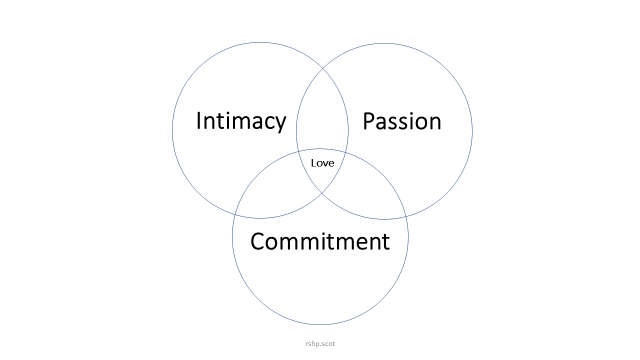 rshp.scot
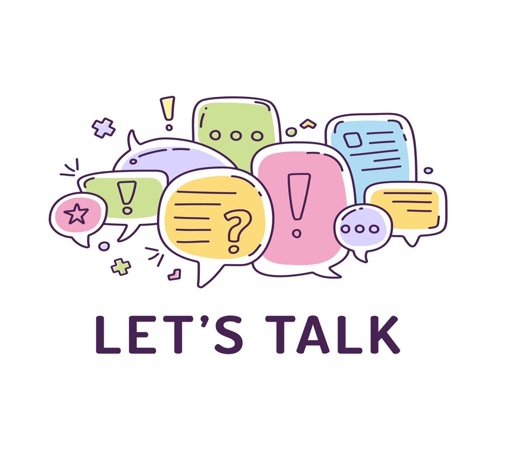 So, how important is the idea or the experience of love to young people today?
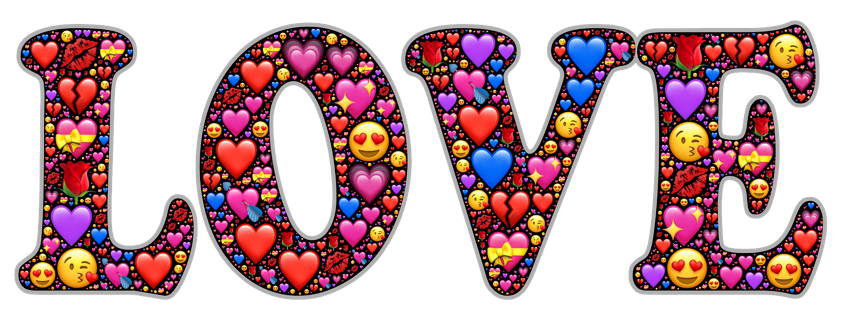 rshp.scot